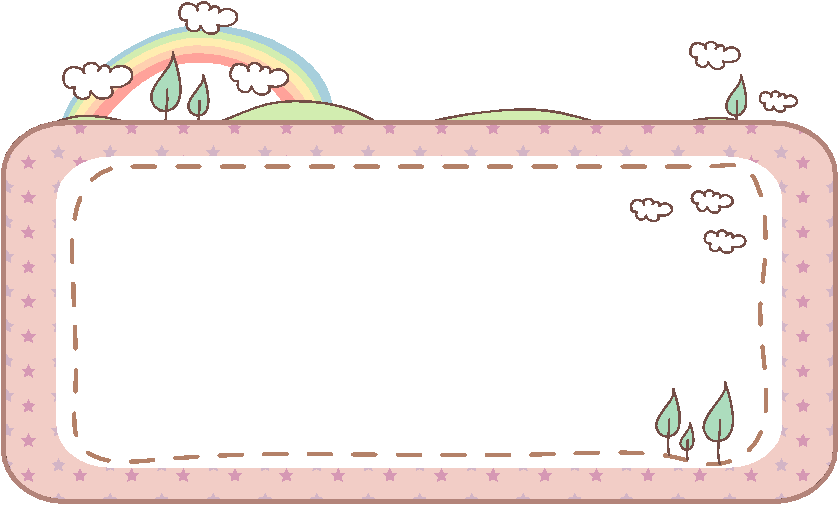 TRƯỜNG TIỂU HỌC PHÚC LỢI
Bài 12:
Vui đón Tết
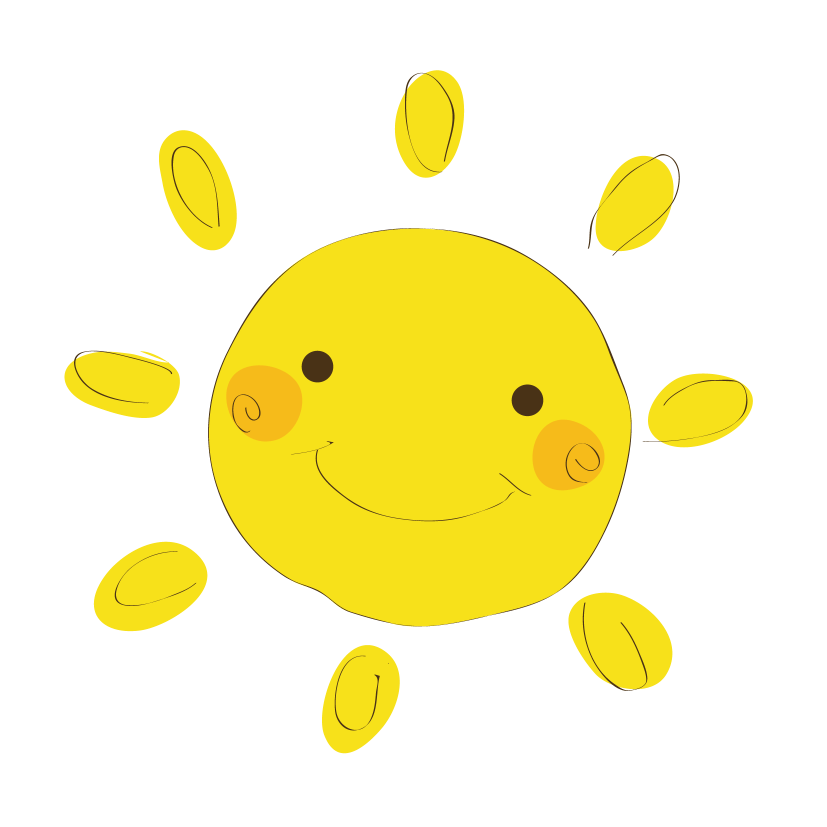 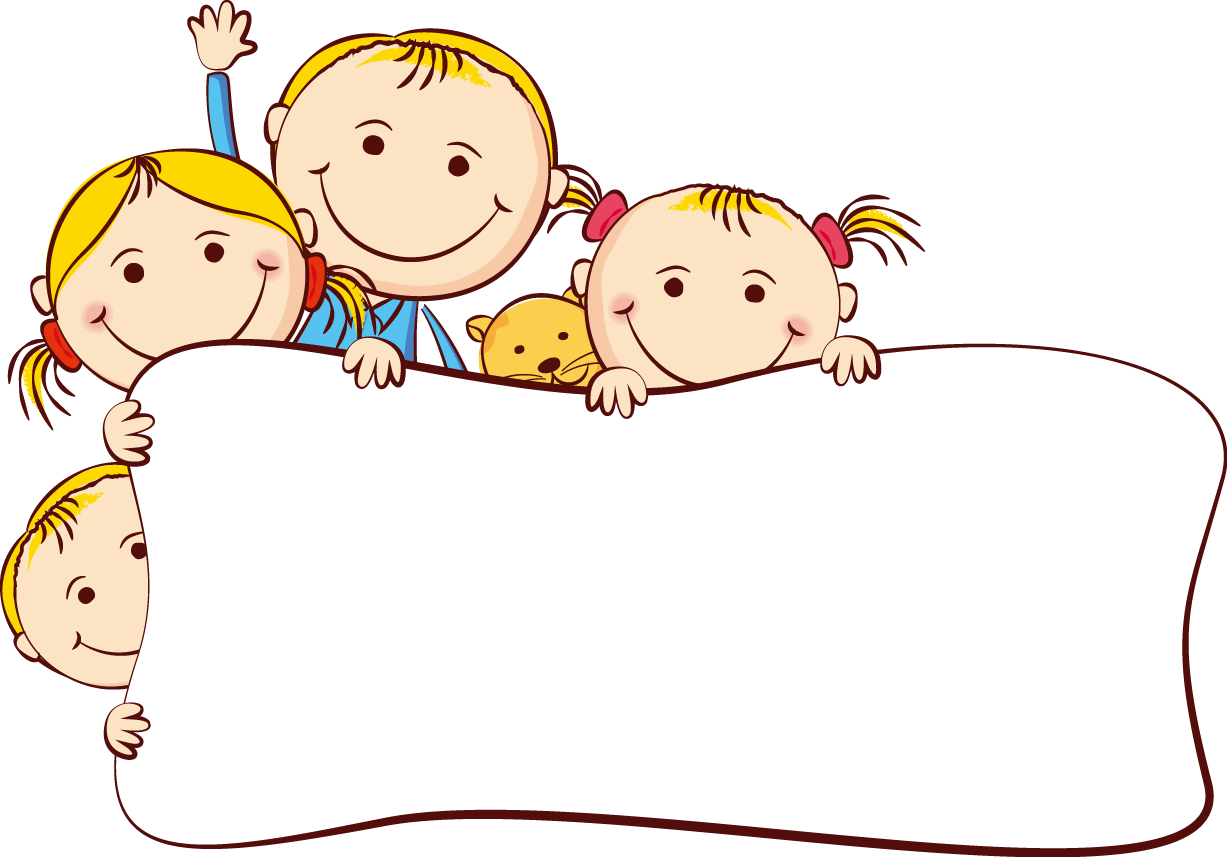 Tiết 2
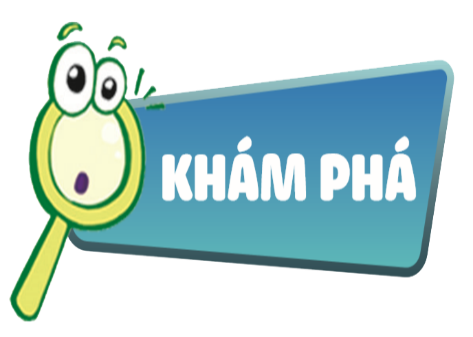 Quan sát và nói về những hoạt động thường diễn ra trong ngày Tết
Viết câu đối
Thăm ông bà
Đánh đu
Ném còn
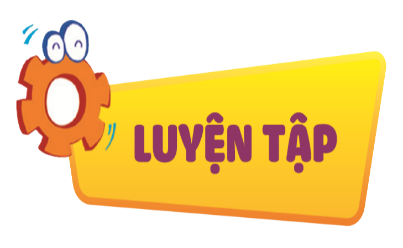 Trong ngày Tết, em đã tham gia những hoạt động nào? Kể về hoạt động em thích nhất.
Em biết ngày Tết nào dành cho thiếu nhi?
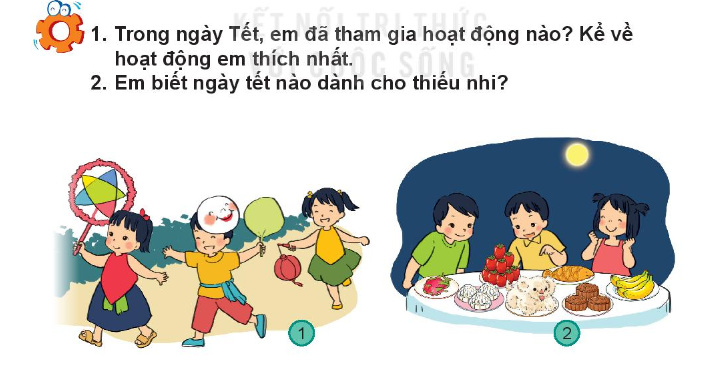 Tết Trung Thu
Cùng làm thiệp chúc Tết
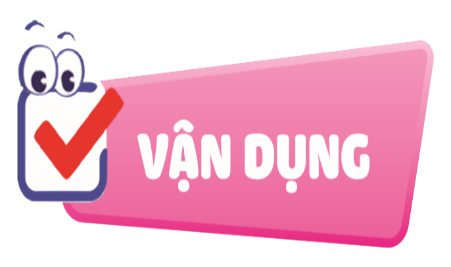 Cùng trang trí thiệp chúc Tết
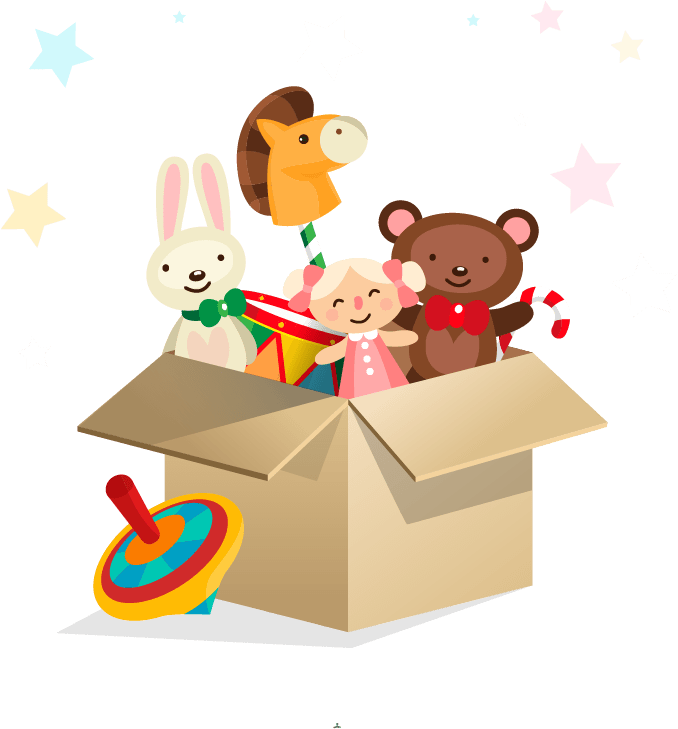 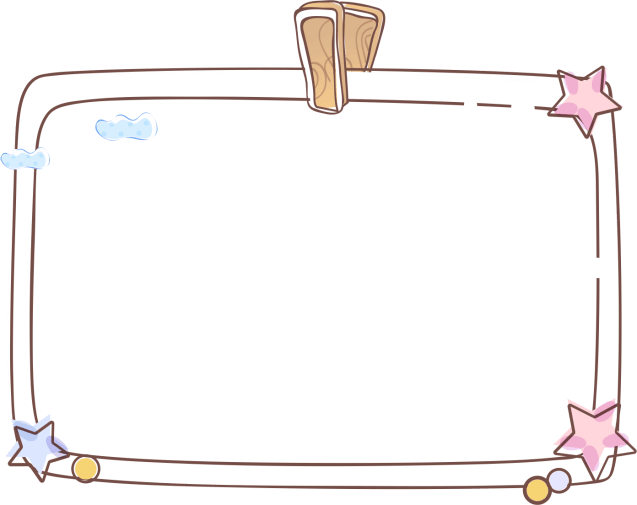 Kết luận
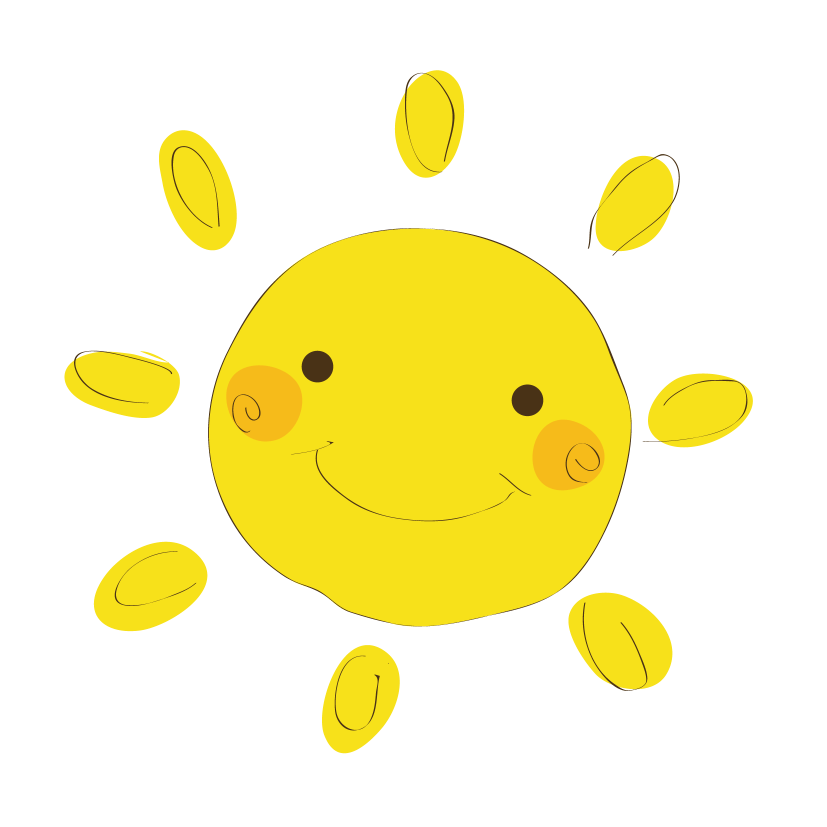 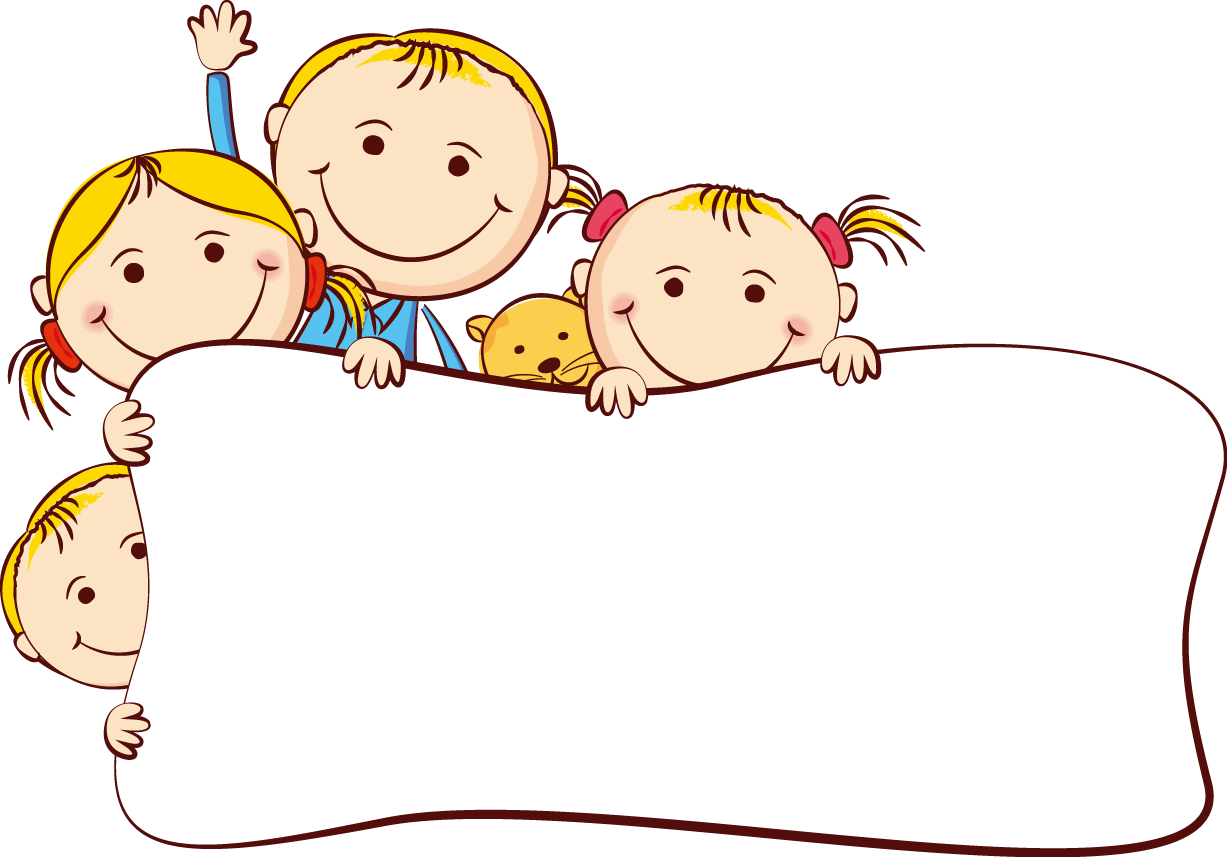 Củng cố
Nhận xét tiết học
Chuẩn bị bài sau